Pole Selection Worksheet
Customer
Town of McCordsville
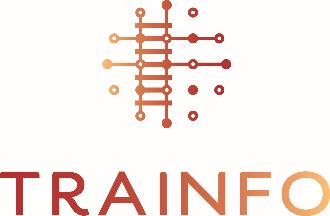 XXXXXXXX
Contact
Moazzam Faisal
TRAINFO Customer Support Engineer:
Phone
431-668-9238
Moazzam.Faisal@trainfo.ca
Email
2024-11-10
Date
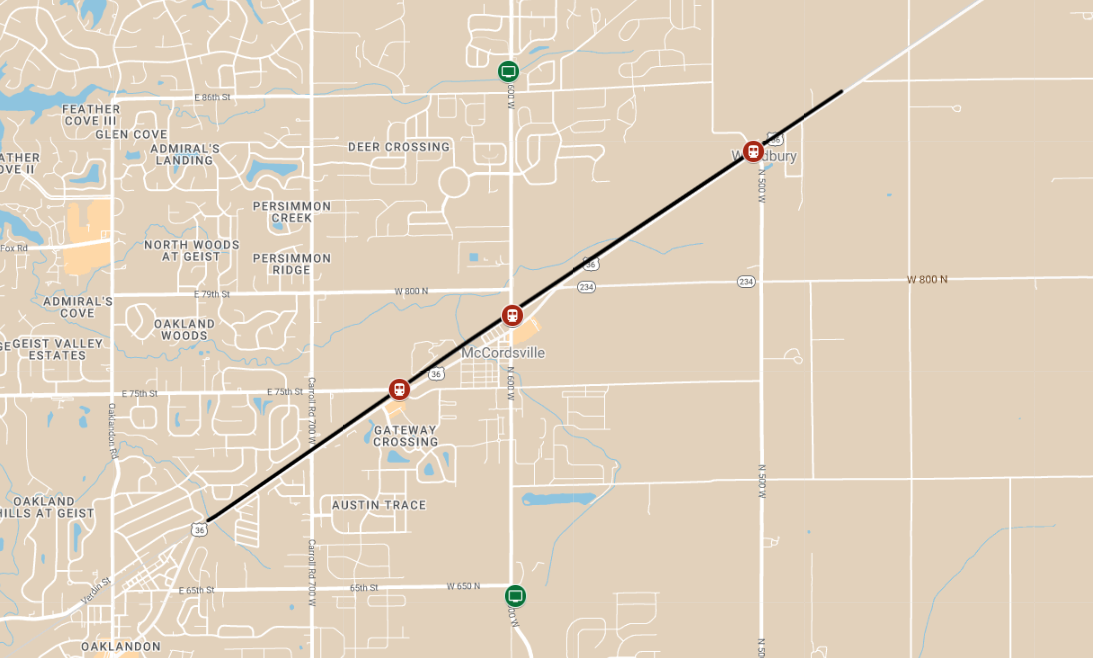 CR 146
LEGEND
Hardware Deployment Map
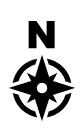 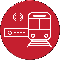 Train sensor
McCordsville
DMS Board
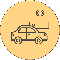 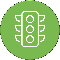 Bluetooth sensor
Traffic signal integration
Instructions
Please use this worksheet to select the preferred pole for installing train detection sensors. 
The grey call-out boxes below provide instructions. 

Once completed, return the worksheet to your TRAINFO Rep via email. 
If you have any questions, please contact your TRAINFO Rep.

Poles should be positioned within 30 meter of the railway crossing bells and located on the same side of the track as the bell
Candidate poles are labelled (A, B, C, etc.); choose the best one and place letter in this field. If there is none, indicate “N/A” and leave the rest of the fields blank.
Indicate whether solar power is required or preferred
Indicate whether a joint-use permit is required to install sensors on the pole
Check the box representing who owns the pole
Indicate whether power can be drawn from the pole
Indicate if the City will install the sensor
WORKSHEET 
- 01 -
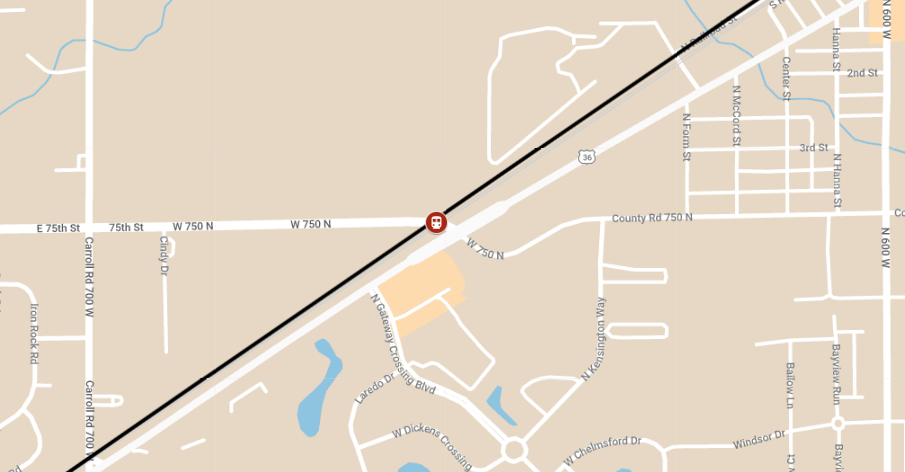 WORKSHEET 05
120th Ave @ CanAm Hwy
WORKSHEET 01
120th Ave @ Havana St
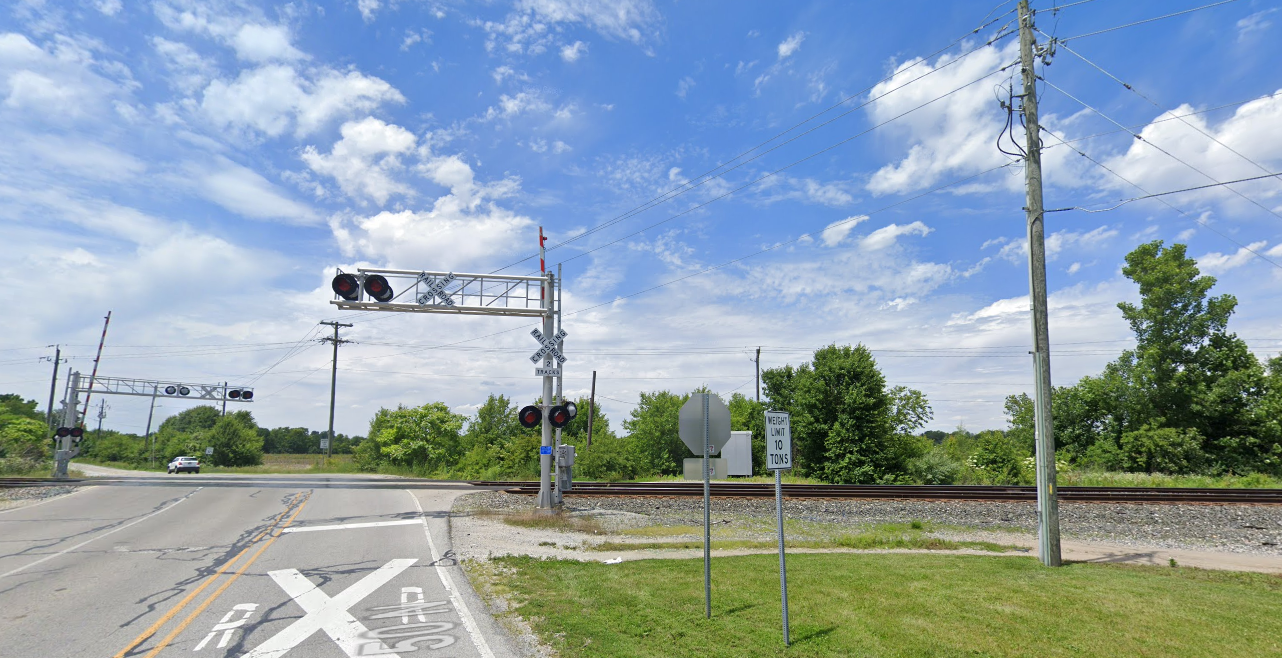 A
B
Bell
Bell
Sensor to be installed in the white shaded area
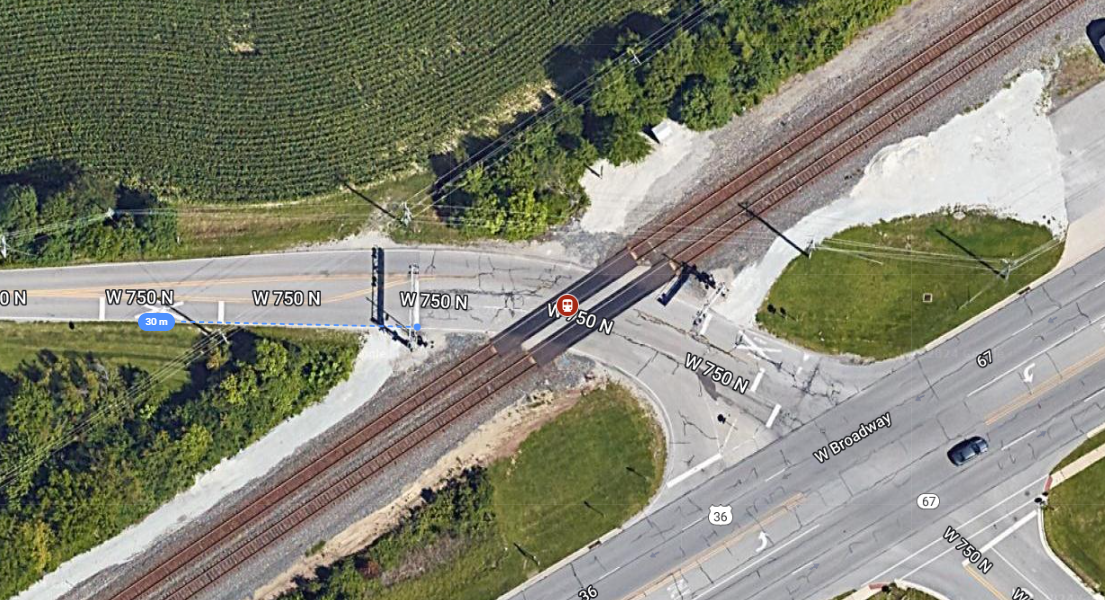 WORKSHEET 
- 02 -
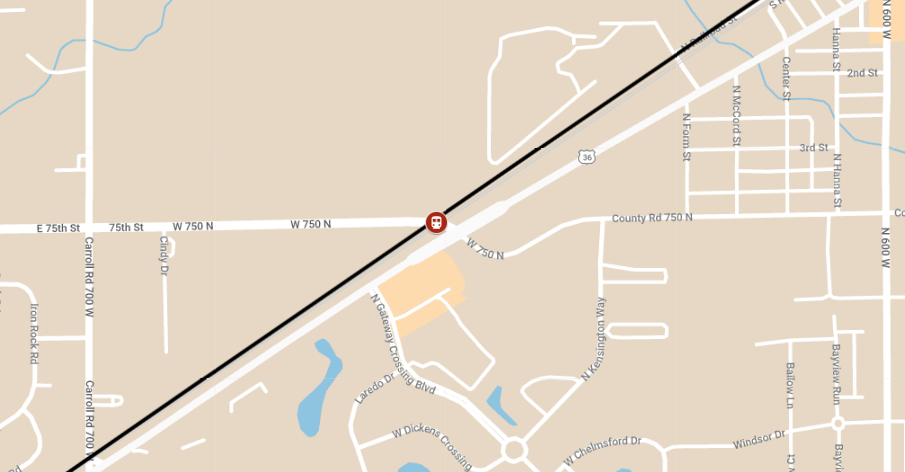 WORKSHEET 05
120th Ave @ CanAm Hwy
WORKSHEET 01
120th Ave @ Havana St
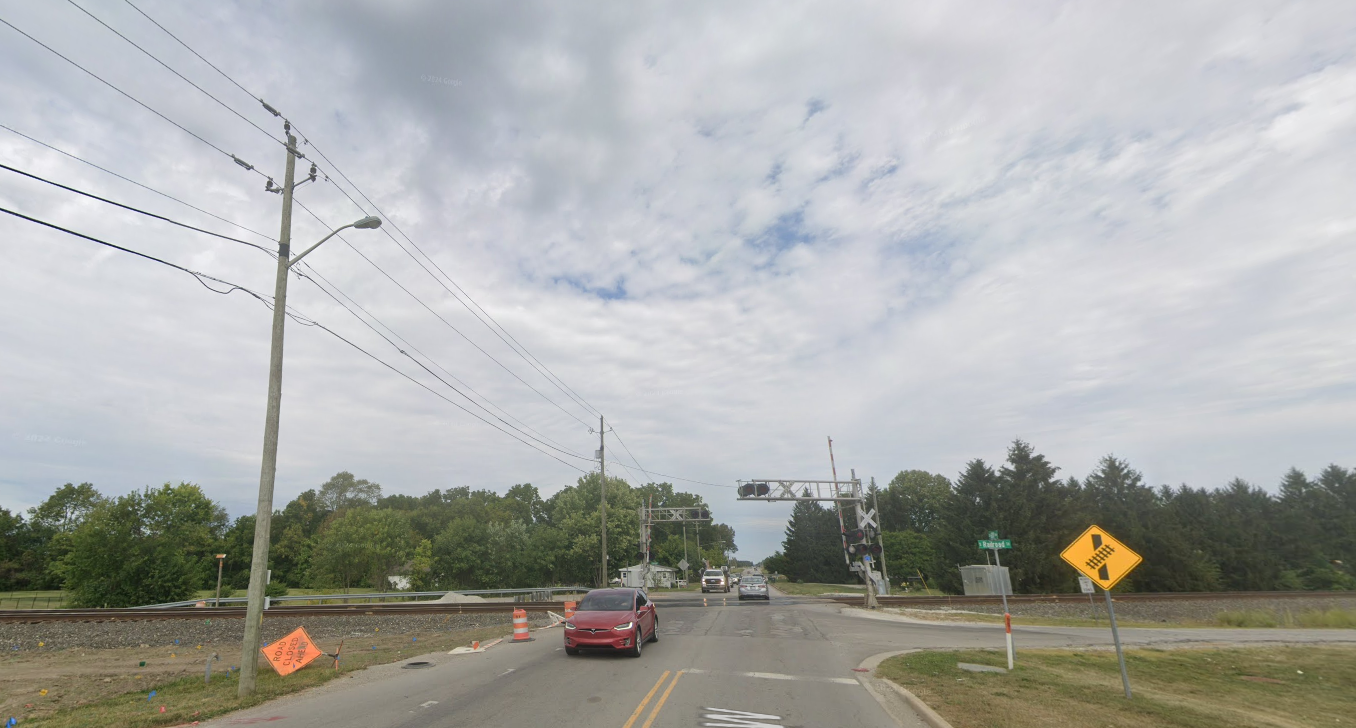 A
B
Bell
Bell
Sensor to be installed in the white shaded area
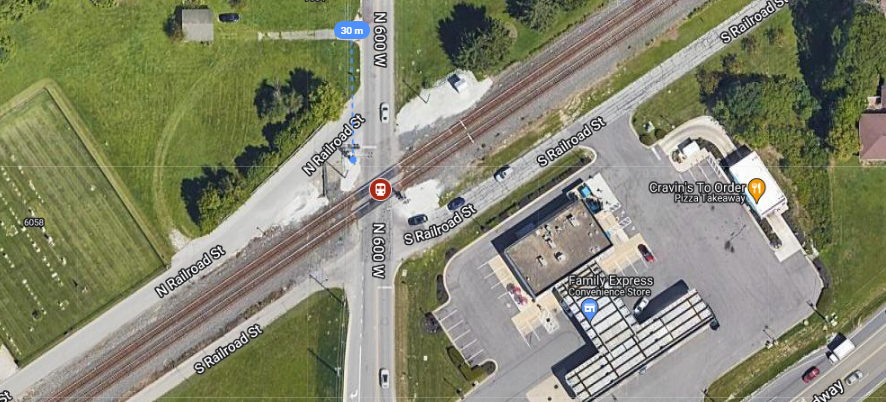 WORKSHEET 
- 03 -
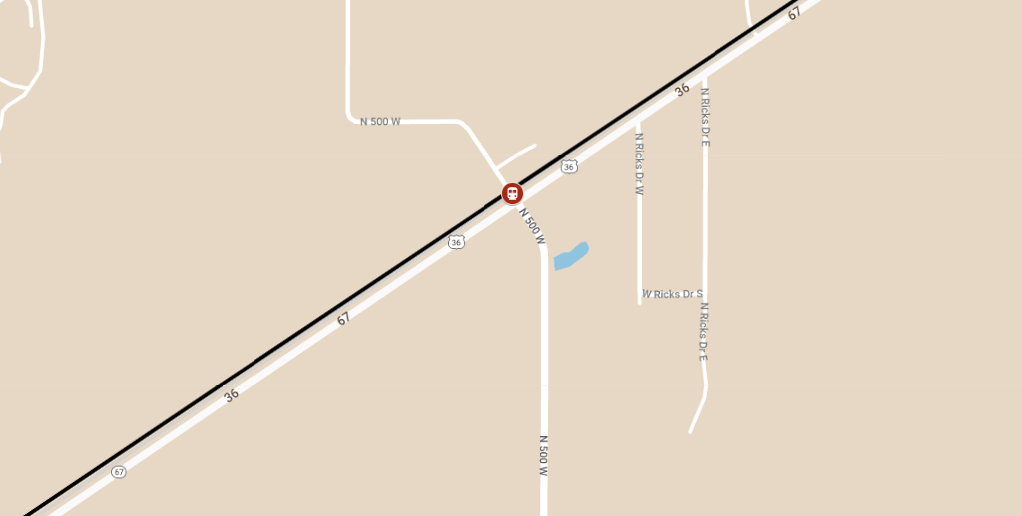 WORKSHEET 05
120th Ave @ CanAm Hwy
WORKSHEET 01
120th Ave @ Havana St
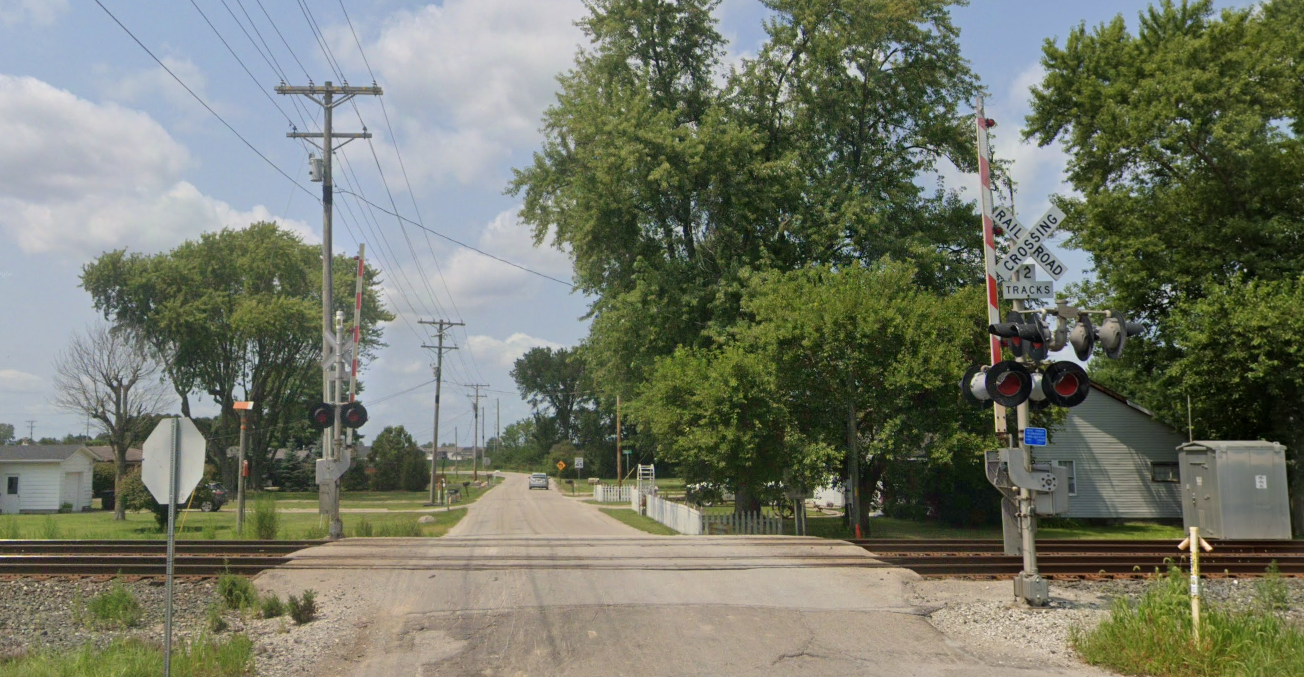 A
Bell
Sensor to be installed in the white shaded area
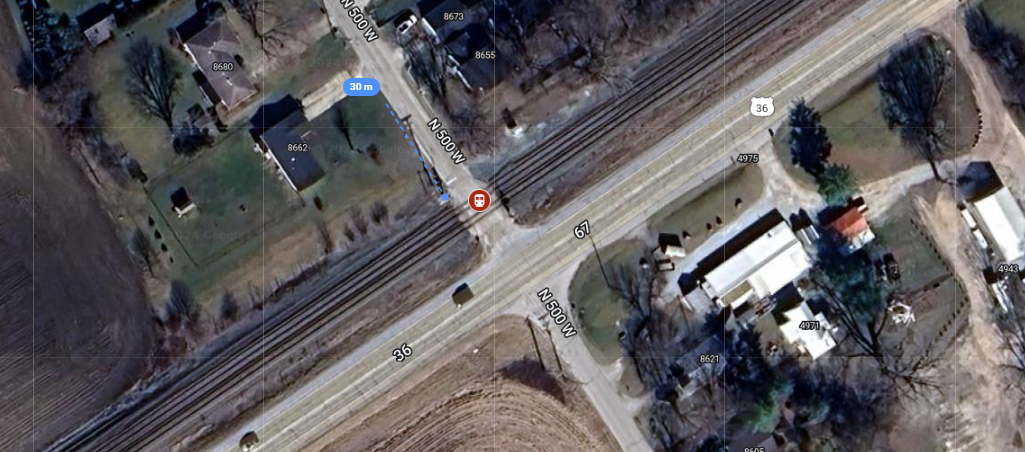